ВЫПУСКНАЯ КВАЛИФИКАЦИОННАЯ РАБОТА БАКАЛАВРА

КОНЕЧНО-ЭЛЕМЕНТНОЕ МОДЕЛИРОВАНИЕ И ОПТИМИЗАЦИЯ ЭЛЕМЕНТОВ ДИАГНОСТИЧЕСКОГО ОБОРУДОВАНИЯ HFS-REFLECTOMETRY ТОКАМАКА ITER, ПОДВЕРЖЕННЫХ ДЕЙСТВИЮ ЭКСТРЕМАЛЬНЫХ НАГРУЗОК.
Выполнил
Студент гр. 3631503/70302                                      Ю.Г. Сидорова

Руководитель
Доцент, к.т.н.                                                             А.Д. Новокшенов
Санкт-Петербург
2021
1
Токамак ITER, нагрузки
Инерционные нагрузки из-за собственного веса (DW): Собственный вес HFSR - 300 кг
Электромагнитные нагрузки от плазменного разряда: воздействия, возникающие в результате электромагнитных переходных процессов, составляют доминирующие нагрузки на верхний порт и бортовые компоненты.
Инерционные нагрузки, вызванные сейсмическими событиями: возбуждение сейсмических нагрузок соответствует конкретной выбранной площадке (г. Кадараш) для строительства ИТЭР.   
Тепловые нагрузки:  тепловое расширение вследствие ядерного нагрева, излучения плазмы и падающей паразитной энергии во время нормальной работы плазмы
Интерфейсные нагрузки: Они соответствуют нагрузкам, передаваемым через окружающие конструкции ,например, вибрации и относительные смещения между точками крепления различных компонентов.
Аварийные нагрузки: соответствуют случайным событиям во время эксплуатации машины, таким как, например, авария с вытеканием охлаждающей жидкости (LOCA), разрывы труб и утечки из разрывы труб и утечки из кожуха, дивертора или других внутрикорпусных компонентов, определяемые как событие попадания охлаждающей жидкости (ICE), пожар
2
HFS-Reflectometry, назначение, расположение
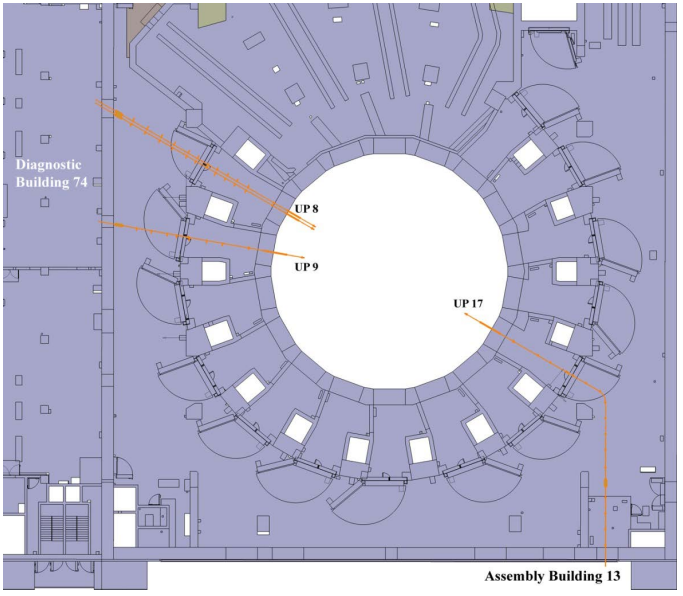 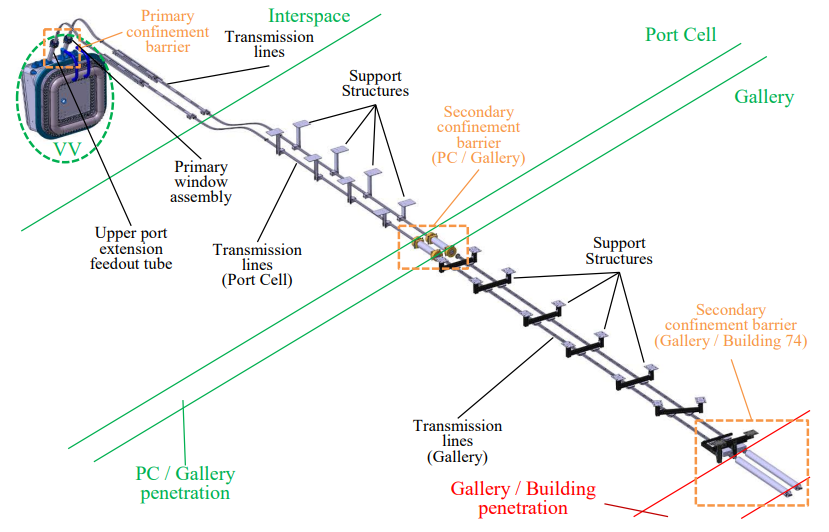 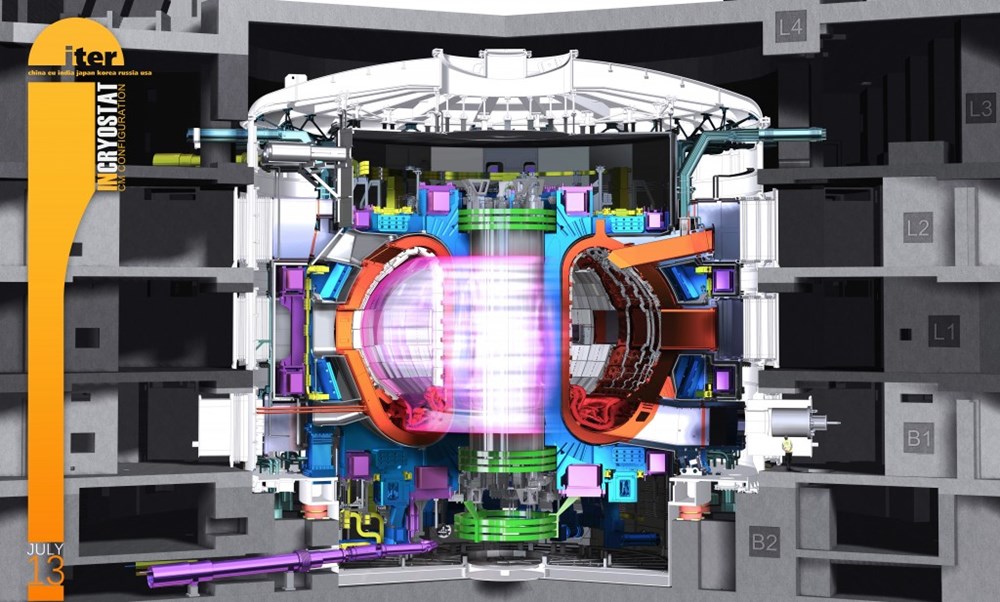 Детальная модель вне-камерной части порта 08
Токамак и HFSR, вид сверху на верхнем уровне
Распределение уровней
3
Цель работы (выбор материала и толщины и план)
Цель исследования – найти оптимальную толщину пожарозащиты для опор трёх верхних портов диагностического оборудования HFSR, чтобы напряжения, возникающие в опорах под действием температурных и сейсмических воздействий, описанных в SLS[2], удовлетворяли пределу прочности.
Задачи:
Смоделировать действие пожара на опорную конструкцию в 2D постановке, используя условие симметрии
Выявить максимальную температуру, возникающую в стальной опоре под действием пожара за всё время его действия.
Построить модель опоры в beam постановке, учесть массу пожарозащиты в плотности стали, выявить зависимость плотности от толщины пожарозщиты
Выбрать наиболее подходящий материал  для пожарозащиты
Выполнить две комбинации нагружений для опорной конструкции:
 действие собственного веса и сейсмической нагрузки
действие собственного веса и пожара
С помощью мультиплинарной платформы оптимизации ModeFrontier найти оптимальную толщину пожарозащиты
4
Тепловая задача с конвекцией для опоры 09
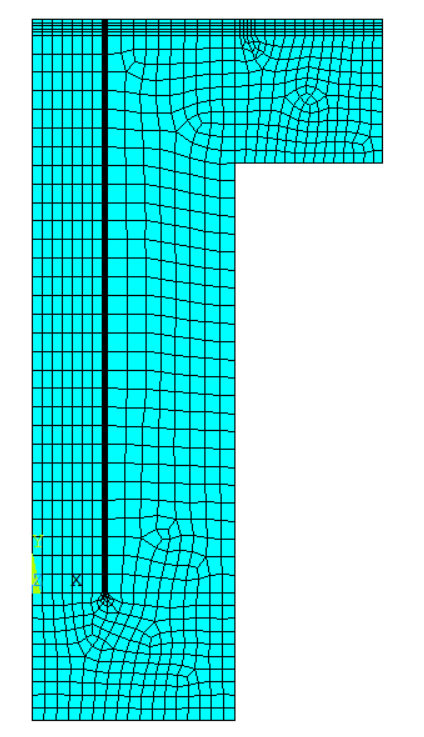 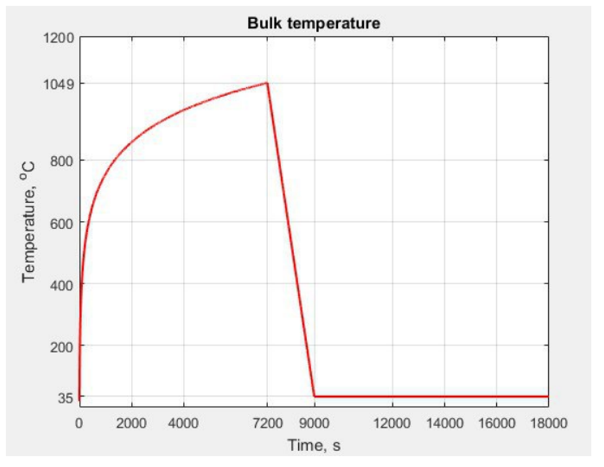 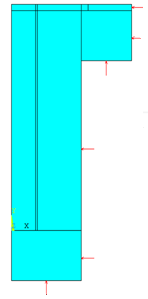 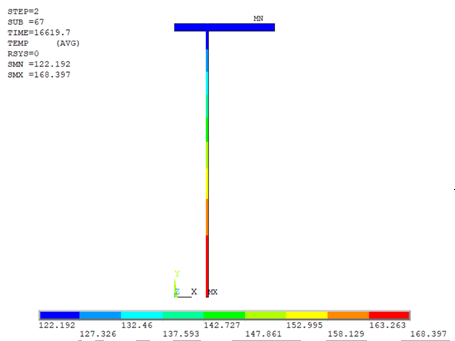 КЭ модель
Граничные условия
5
Тепловая задача для опоры 09 (конвекция + радиация)
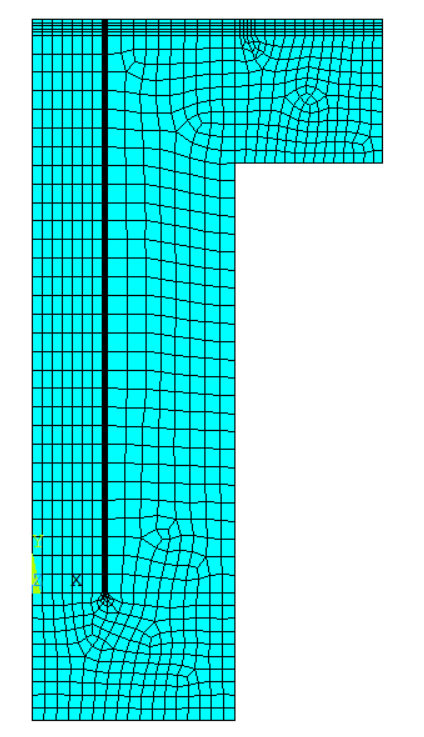 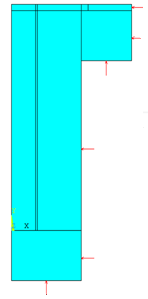 Излучательная способность внутренних поверхностей e= 0,8:
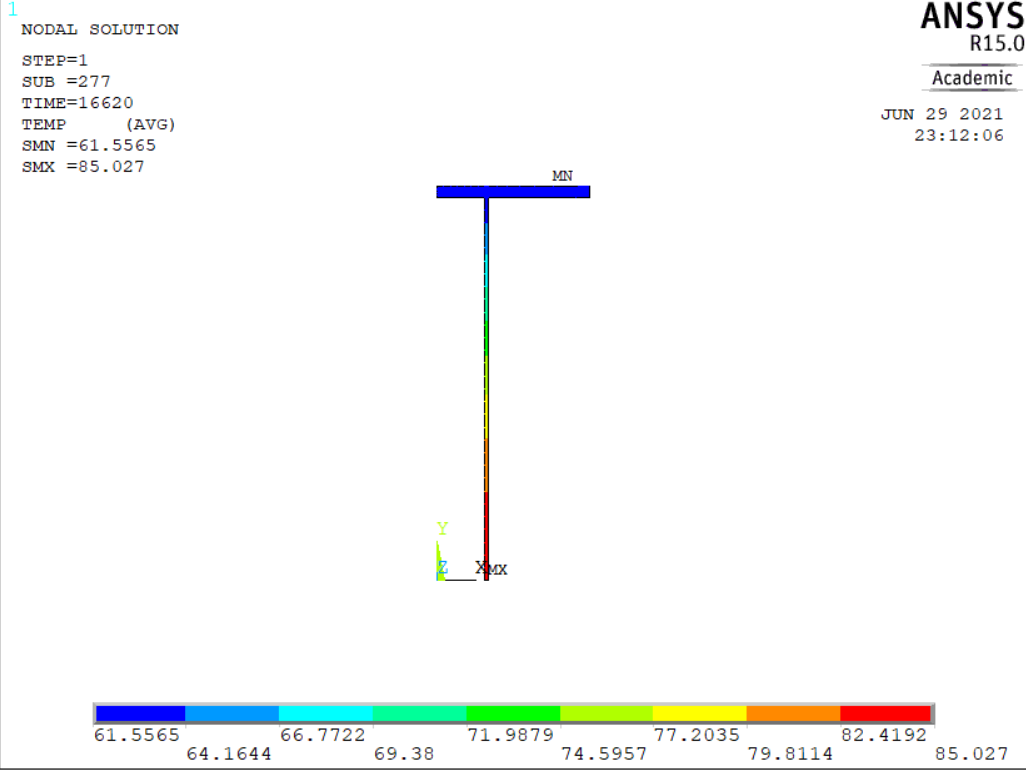 КЭ модель
Граничные условия
7
Тепловая задача для опоры 09 (конвекция + потолок + радиация)
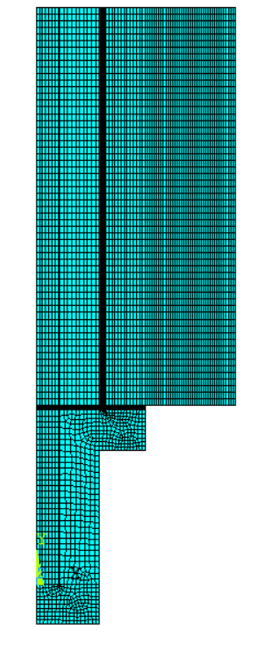 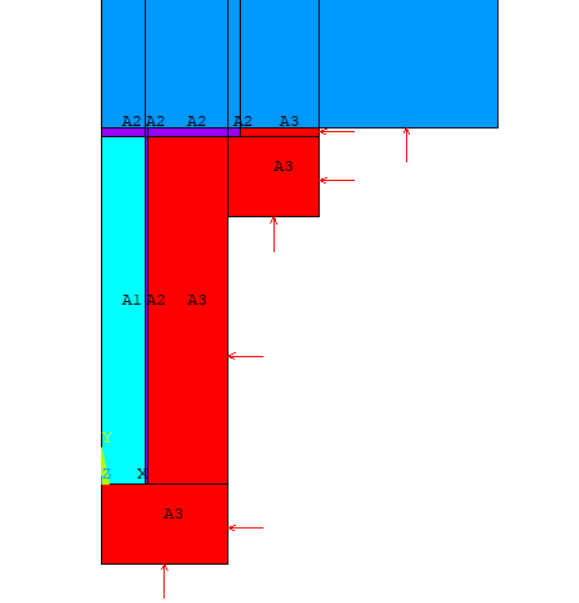 Излучательная способность внутренних поверхностей e= 0,8:
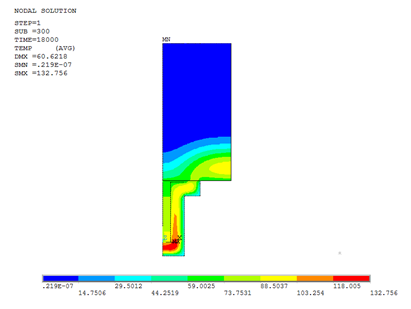 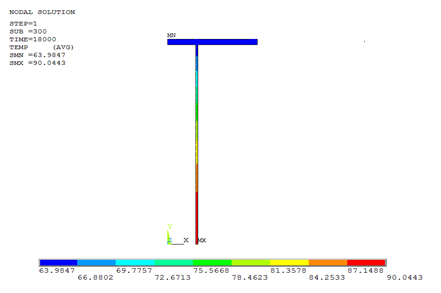 КЭ модель
8
Аналитическое решение для типа нагружения DW+Tempmax
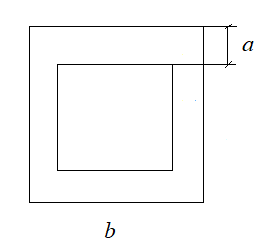 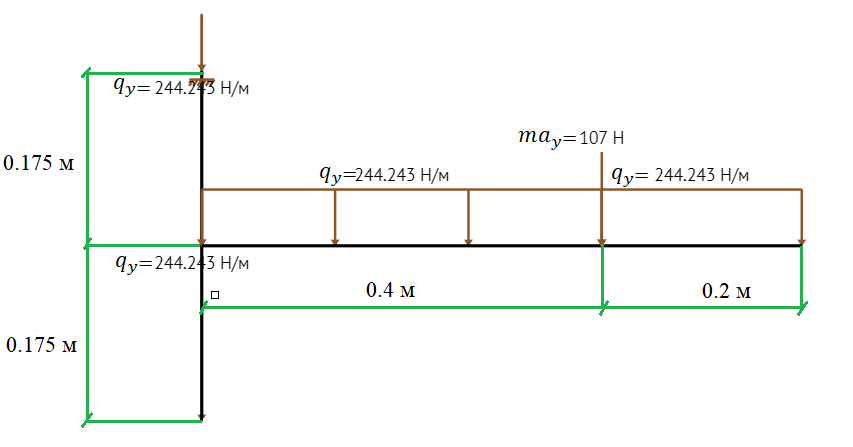 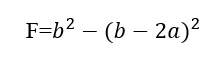 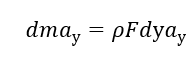 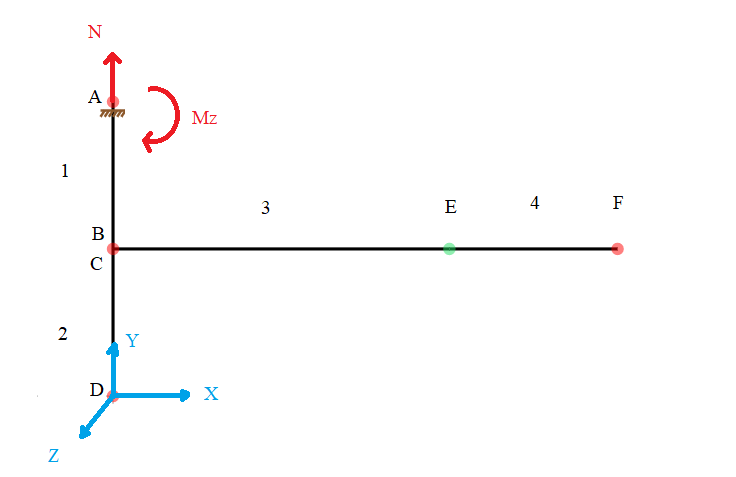 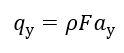 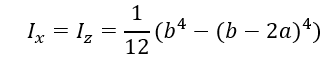 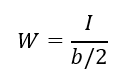 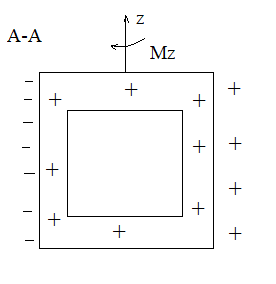 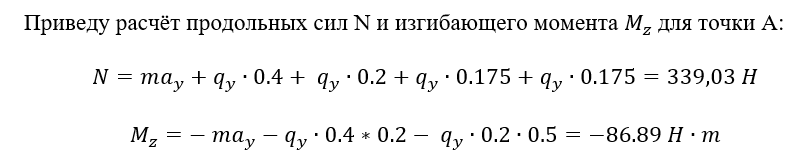 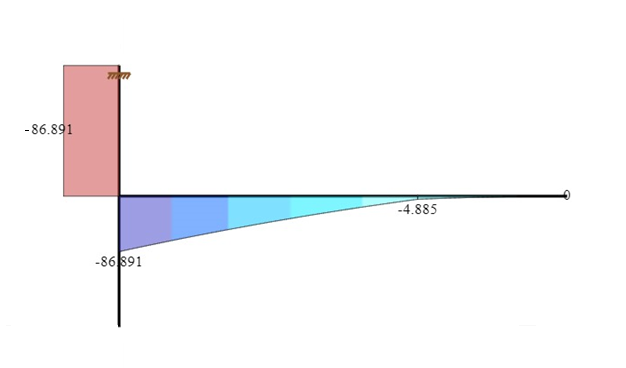 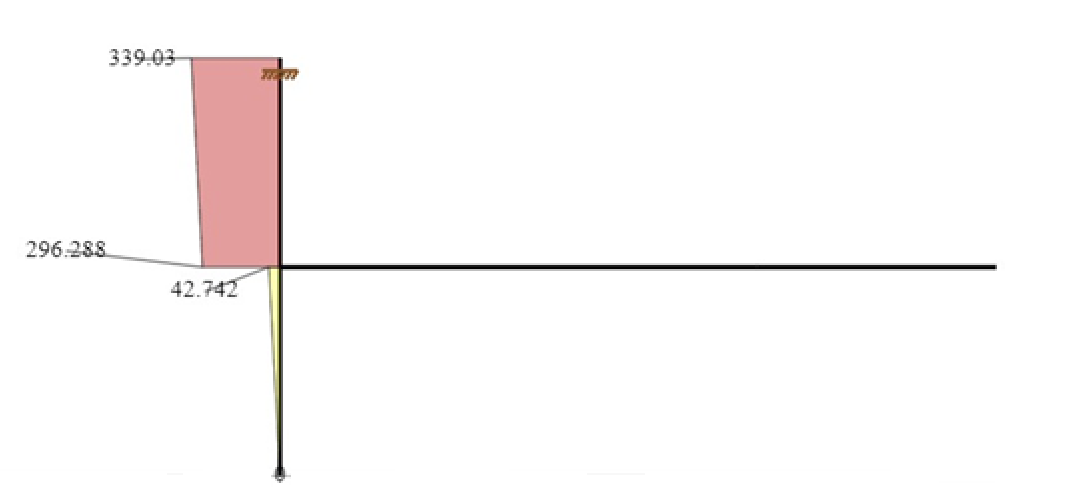 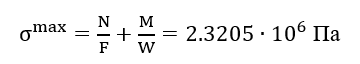 Эпюра изгибающих моментов (M)
Эпюра продольных сил (N)
DW+SL-2+Temp20
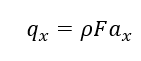 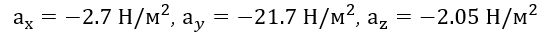 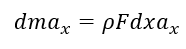 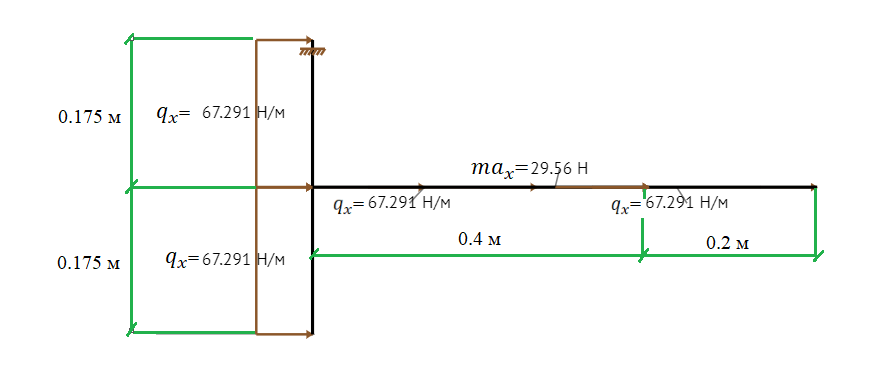 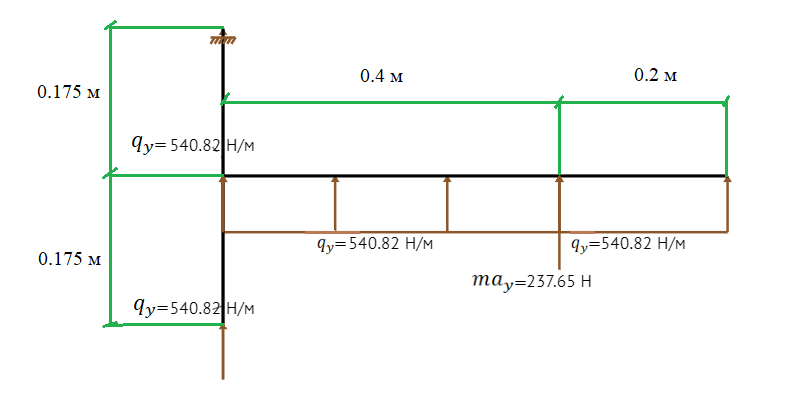 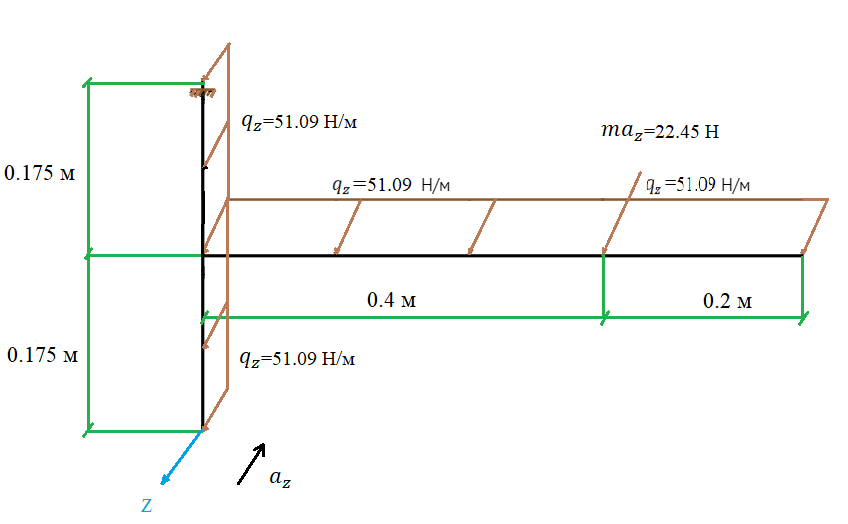 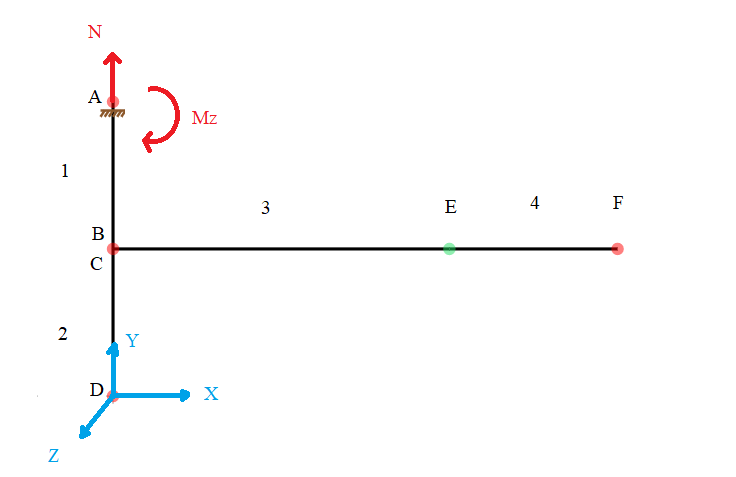 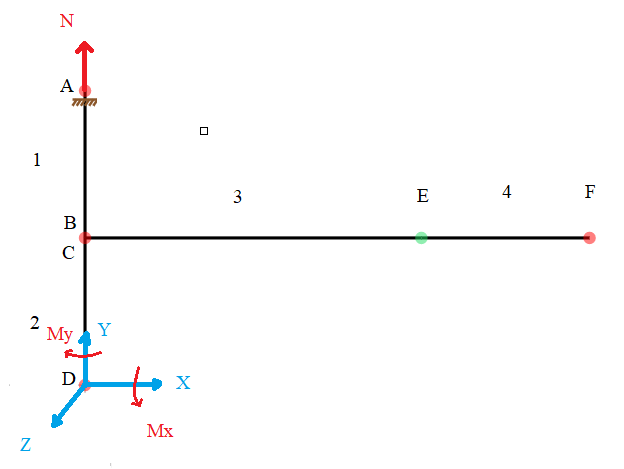 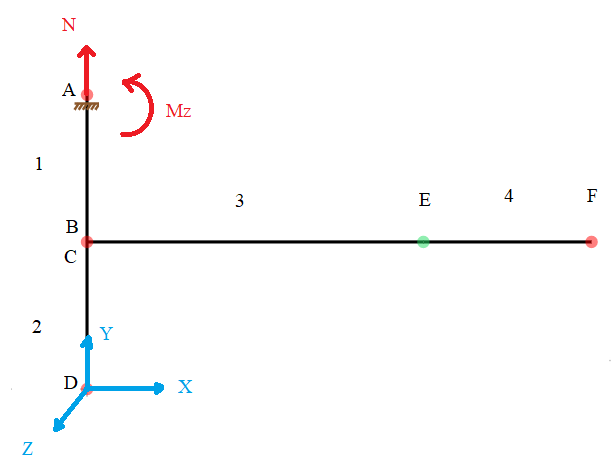 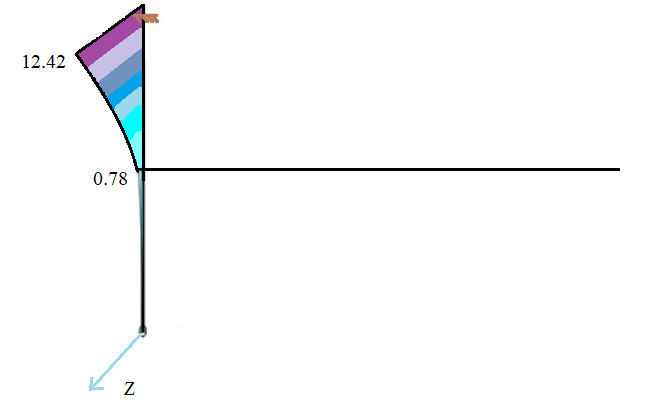 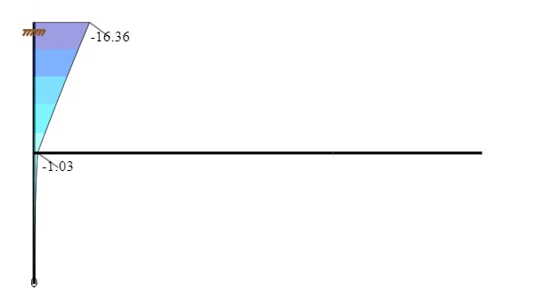 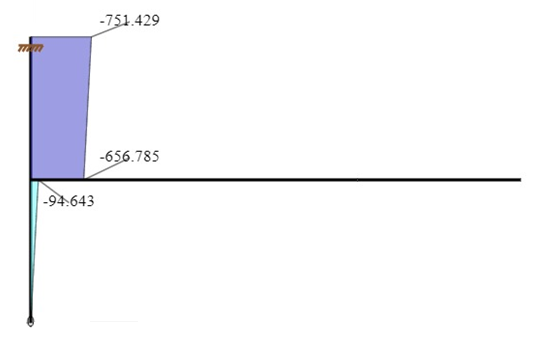 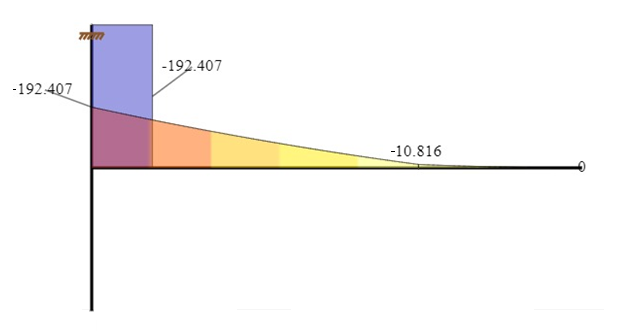 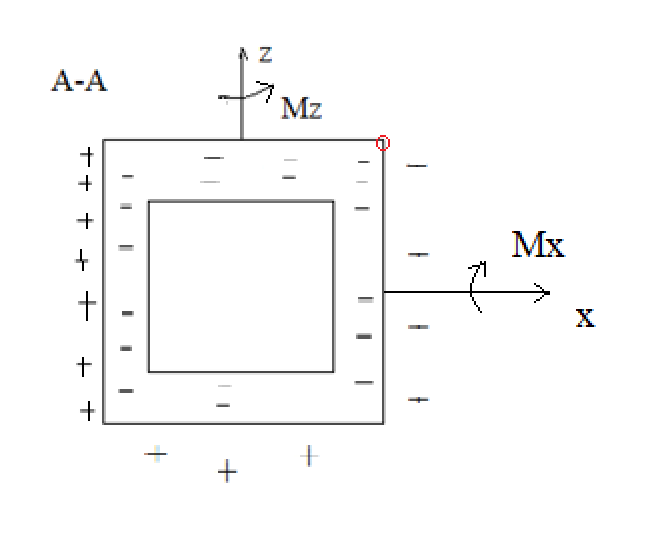 Мх
Эпюра изгибающих моментов
Эпюра продольных сил
Эпюра изгибающих моментов
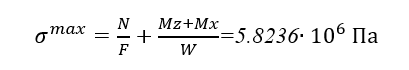 Результаты расчетов, сравнение с аналитикой для опоры 09
DW+SL-2+Temp20
DW+Tempmax
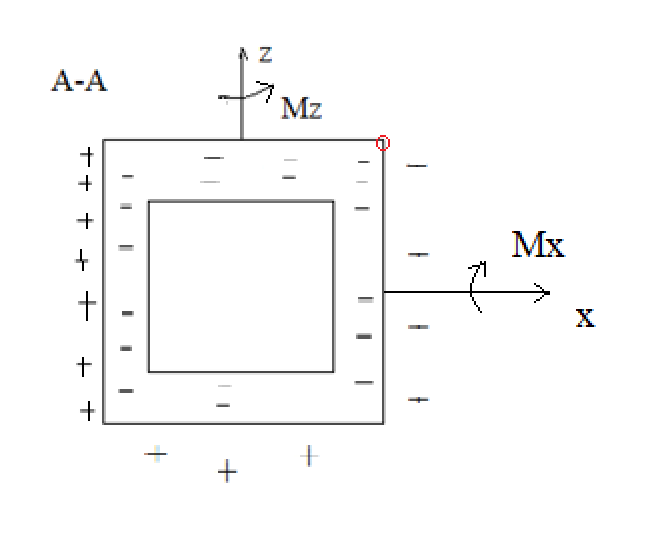 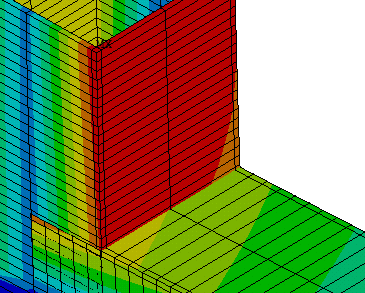 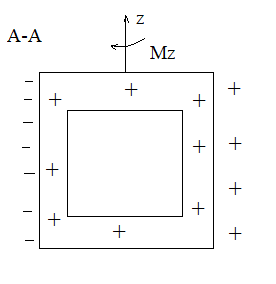 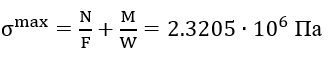 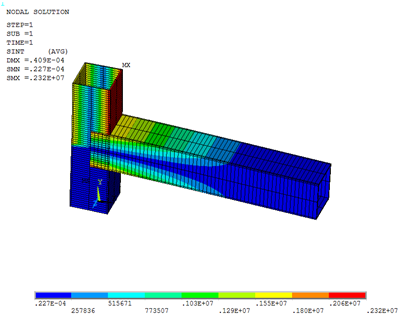 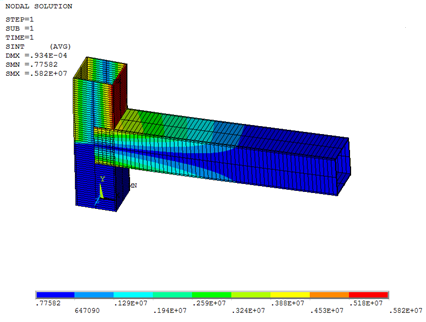 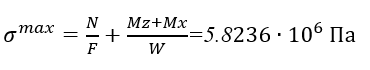 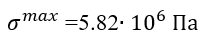 11
Типы опор, переход к beam постановке
UP 08
UP 09
UP 17
UP 17
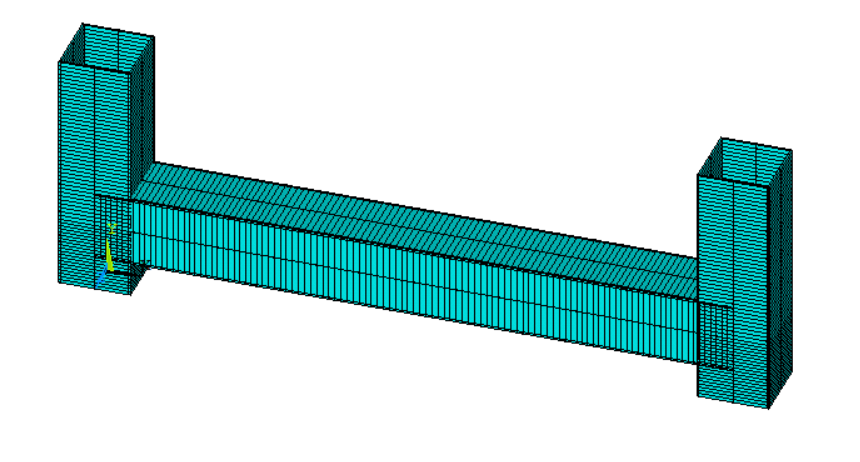 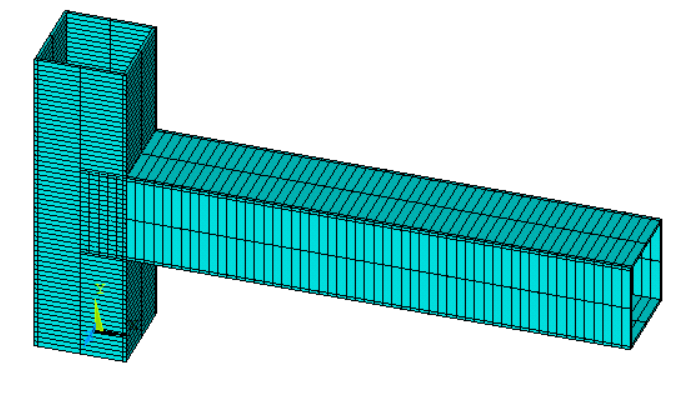 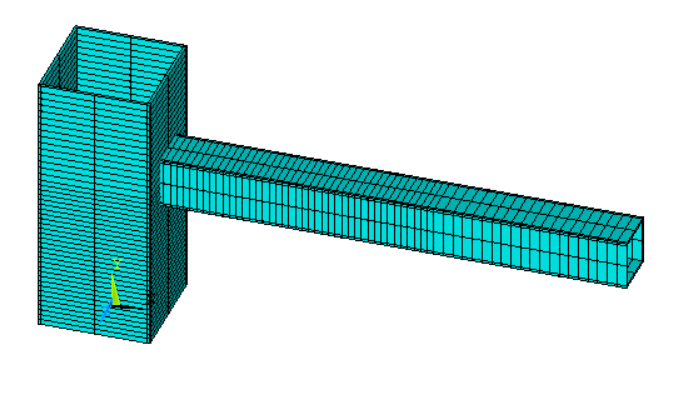 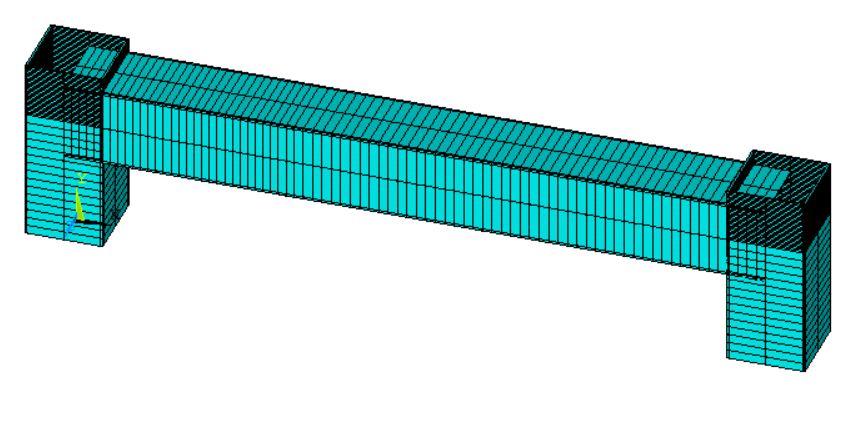 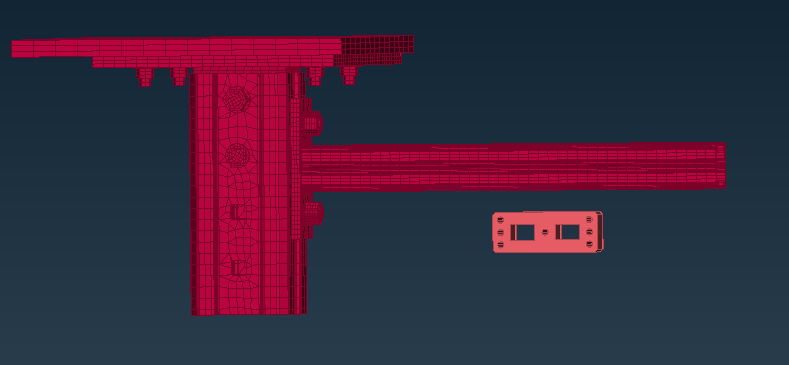 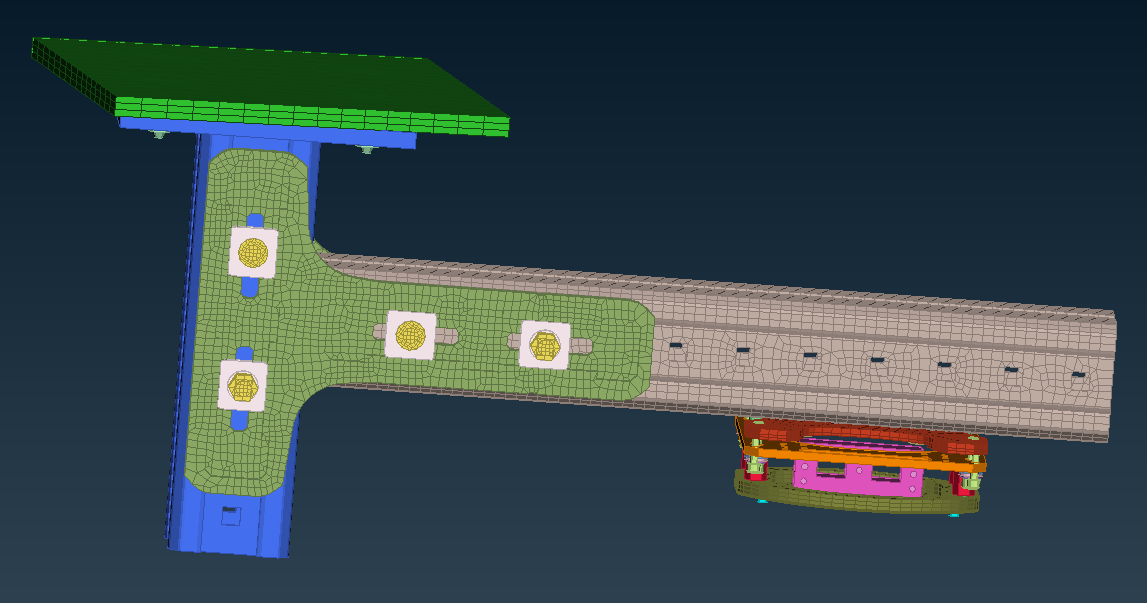 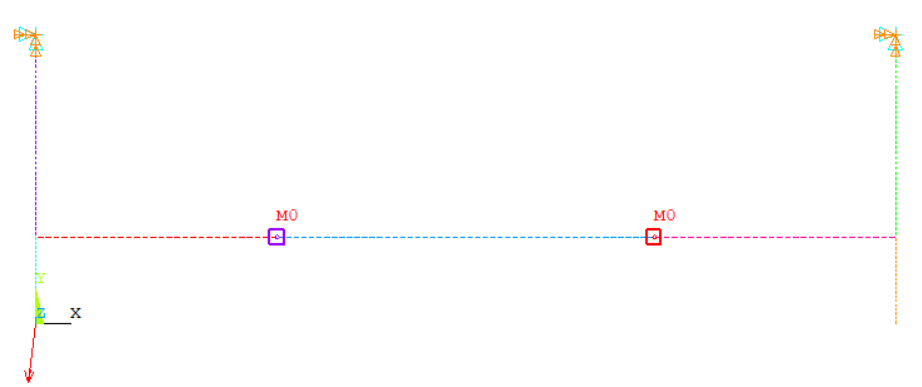 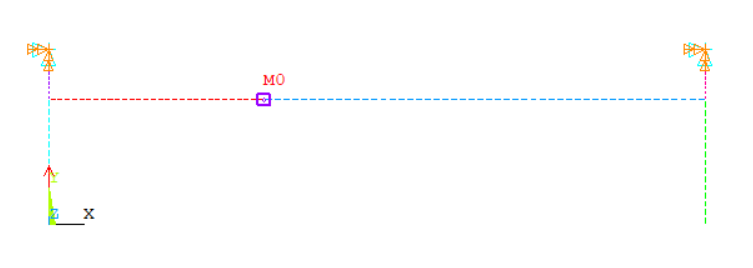 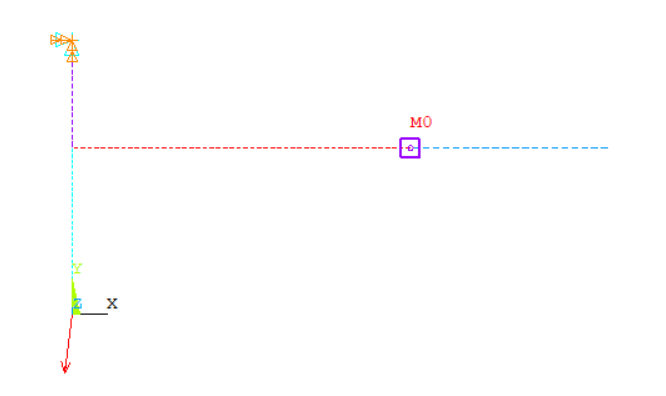 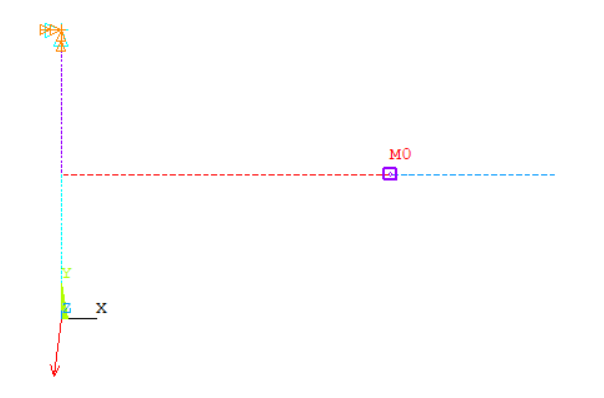 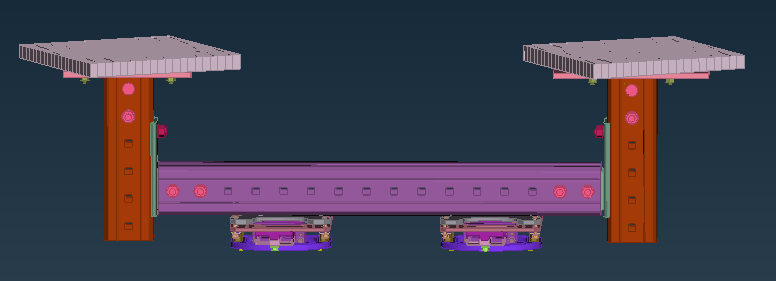 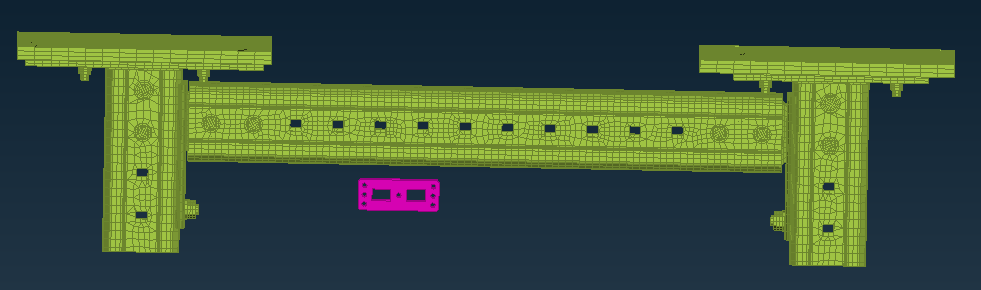 Сравнение материалов, выбор двух наиболее подходящих
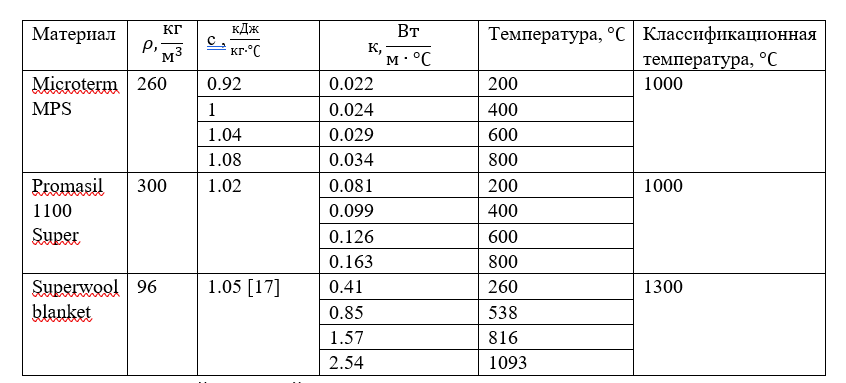 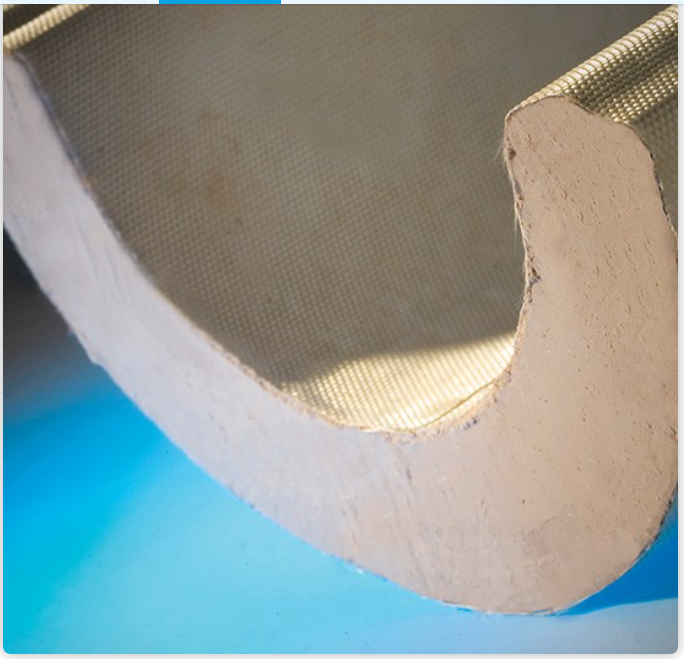 Microterm MPS
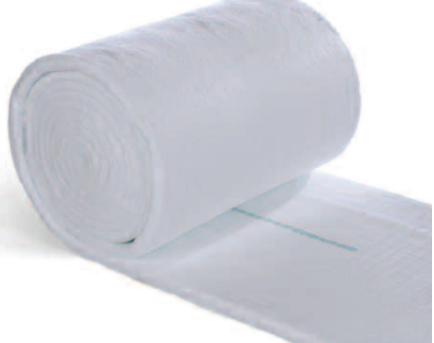 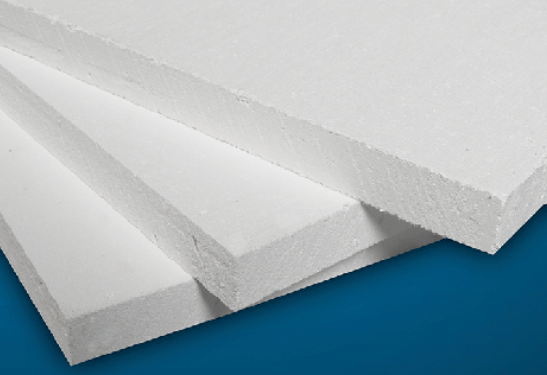 Superwool HT  blanket
12
Promasil 1100 Super
Схема в ModeFrontier
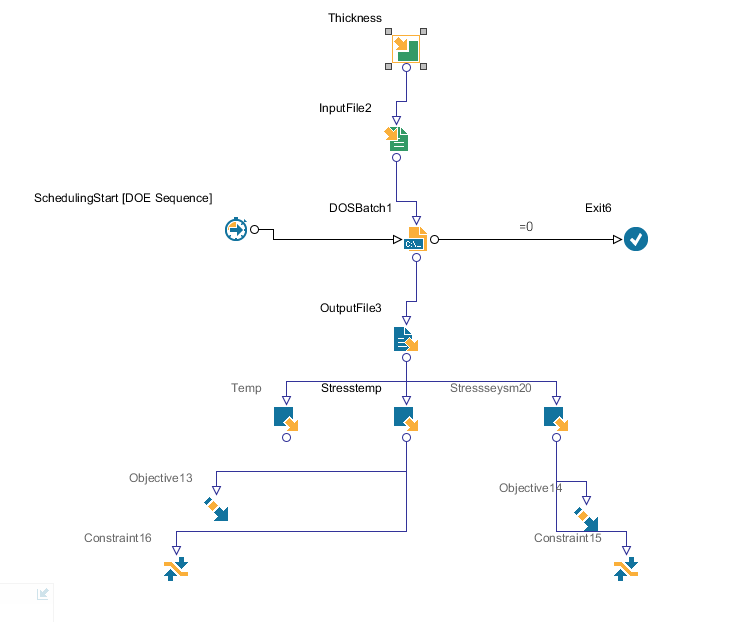 13
Результаты оптимизации для двух материалов
Зависимость температуры от толщины пожарозащиты:
DW+Tempmax
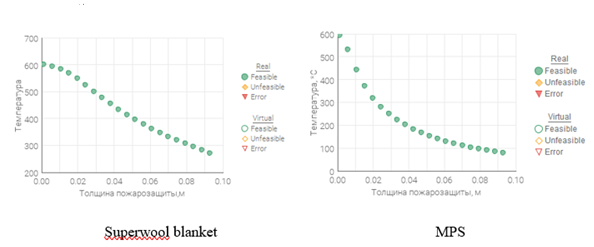 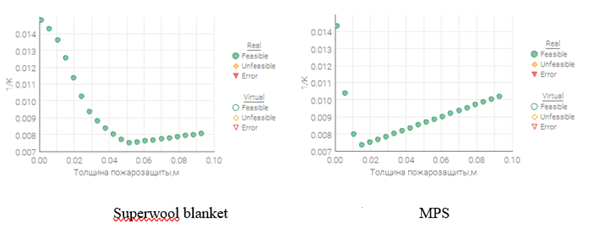 DW+SL-2+Temp20
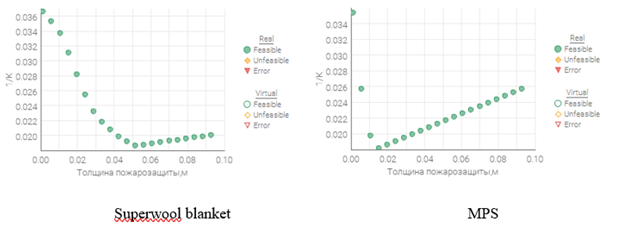 15
Заключение
В данной работе было смоделировано 4 опорных конструкции диагностического оборудования HFSR, для них было выполнено следующее:
смоделировано действие пожара, получено распределение температур в конструкции 
вычислена максимальная температура за весь период действия пожара
смоделировано действие двух комбинаций нагрузок (собственный вес и температура, собственный вес и сейсмическое воздействие SL-2), а так же выявлена зависимость коэффициента запаса прочности от толщины пожарозащиты для каждой из комбинаций 
выбран оптимальный материал пожарозащиты, им является Microtherm MPS 
выявлена оптимальная толщина пожарозащиты, для всех типов опорных конструкций она равна t=0.04 м
18
Спасибо за внимание!
19